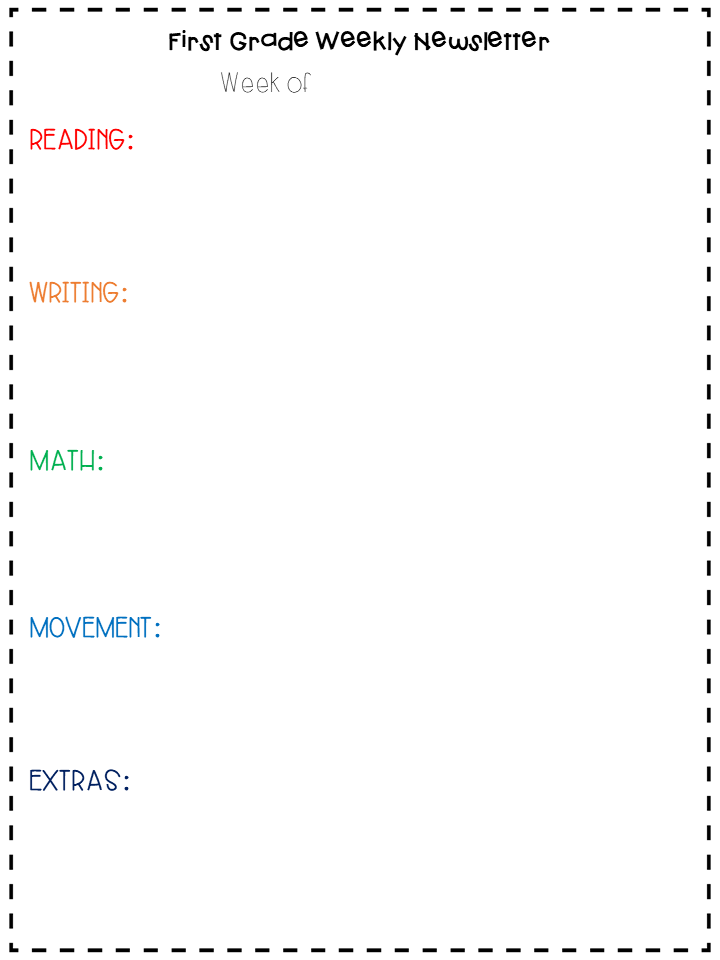 March 23rd – 27th, 2020
Read to self for 30 minutes a day (15min. at a time) 
2 lessons in Iready reading 
Pebble Go- read about frogs (username:  epsfve  password: pgo!)
Epic Books- login and read about frogs
Grab a pencil and paper and learn to Draw a frog.  here
Get out your All About an Animal Journal:  write about what you learned on frogs.  Think about their habitat, diet, fun and interesting facts, and description (what it looks like…think about adjectives).
Seesaw- login to Seesaw and complete a telling time activity
Get out the Print and Play Place Value game packet- play the Fill a Row game with a partner.  
Complete 2 lessons in Iready Math or play two games in Tang Math.  Also, students can login to Prodigy.
Get outside and go for a walk.  
Stuck inside?  Try your favorite GoNoodle activity here 
do some Cosmic Kids Yoga: 
		this weeks Theme is: Trolls here.
Learn to draw with Mo Williams.  Mo Willems is the author of the Elephant and Piggie books and the Pigeon books.  Click   here.
Take a virtual fieldtrip to the Rainforest to learn more about frogs and other animals living there:  click here
Don’t forget to check my website every few days.  
New content is being added weekly!  Miss Rew’s Website